Title of Project
[Student Name]
Class of 20XX
[Mentor Name]
Department of [Mentor's Department]
Division of [Mentor's Division] (if applicable)
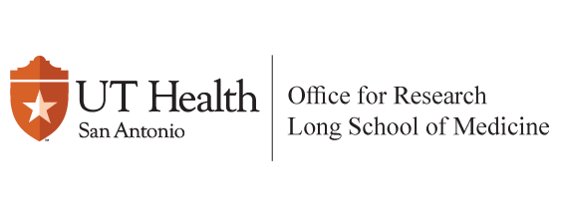 Project Overview
Project title
1-2 sentences giving an overview of your project
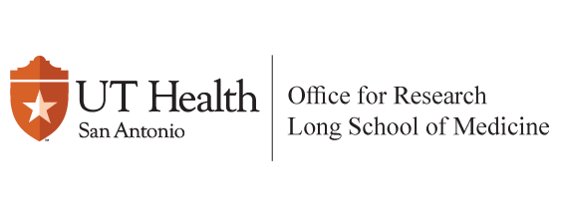 Project Aims
Concisely state the goals of the proposed research and summarize the expected outcome(s).
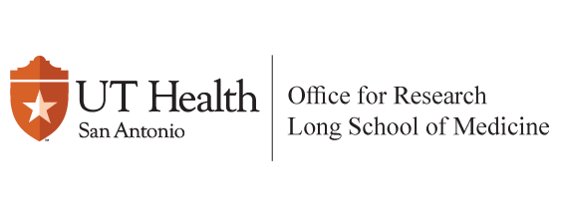 Significance
Explain the importance of the problem that this project addressed as well as how the proposed project improves scientific knowledge and/or clinical practice.
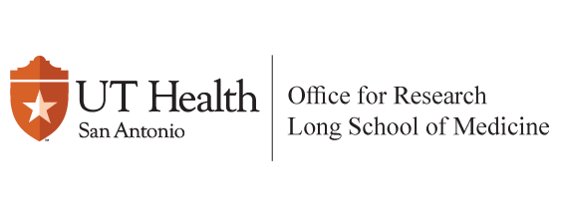 Innovation
Explain how the application challenged or added to current research or clinical practice paradigms. 
Describe any novel methods, instrumentation or interventions used, and any advantage over existing methods, instrumentation, or interventions.
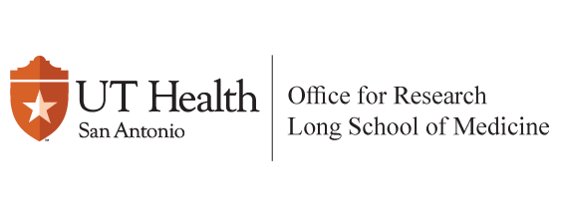 Methods
Describe the overall strategy, study design, study conditions (e.g., treatments/interventions), method for gathering data, sampling strategy and sample size, and data analysis.
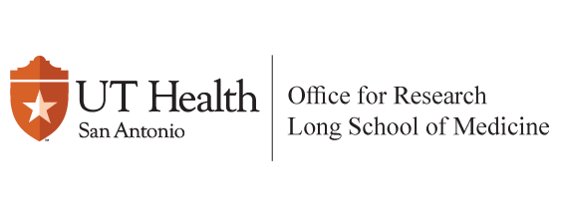 Results
Describe the outcomes or results of your project.
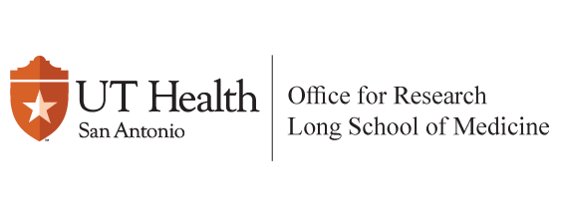 Discussion
Discuss the significance of your results.
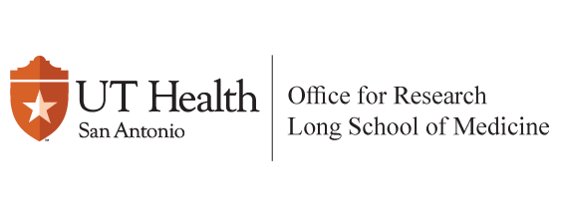 Reflective Summary
What specialty or next step are you pursuing?
How has research helped you reach your goals?
How did you grow as a researcher during this project?
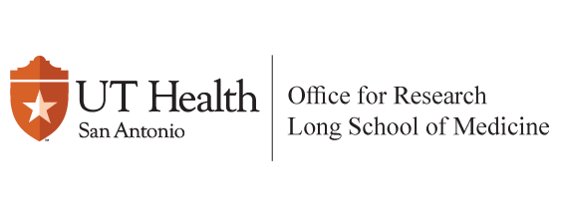 References
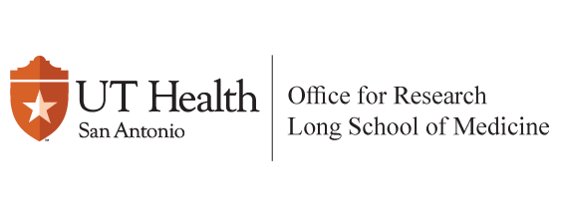